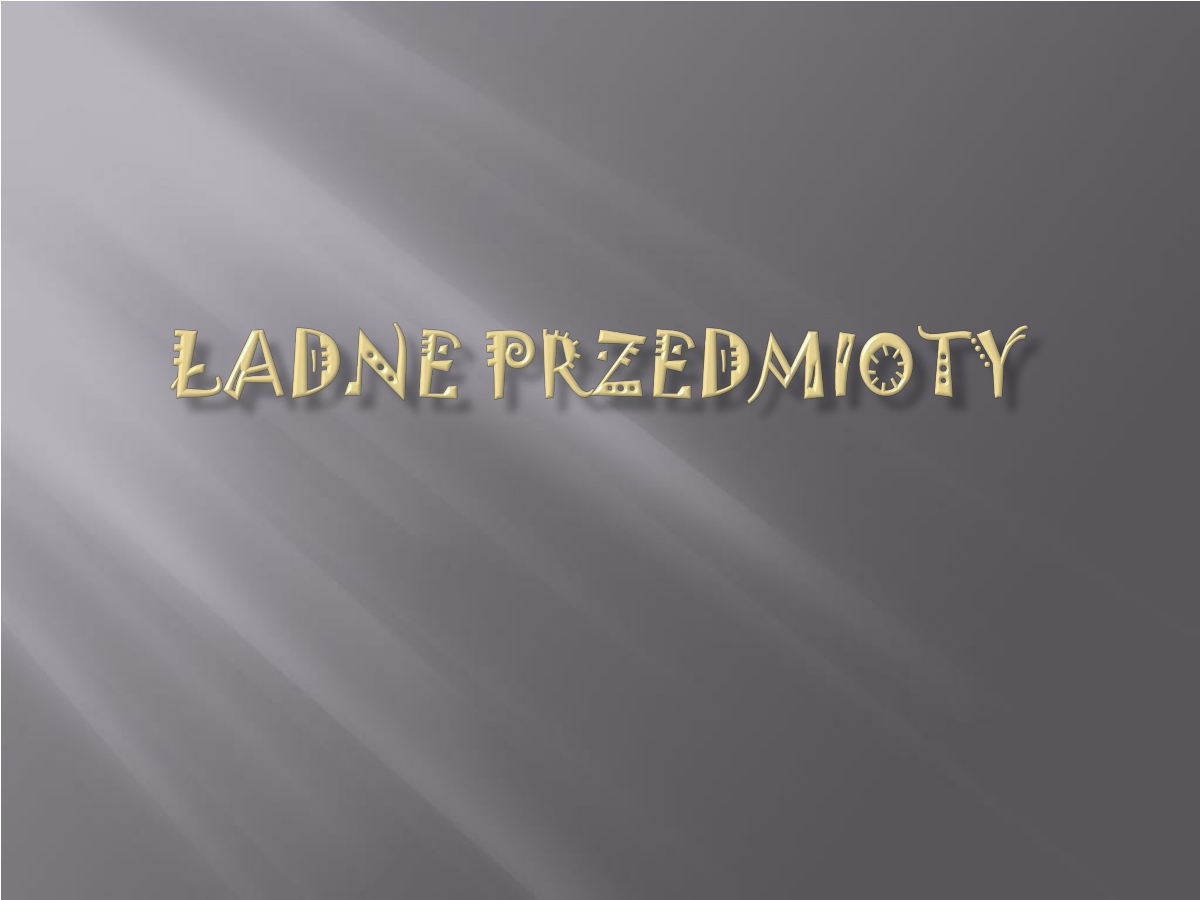 W nurtach sztuki użytkowej













Jan Lewandowski
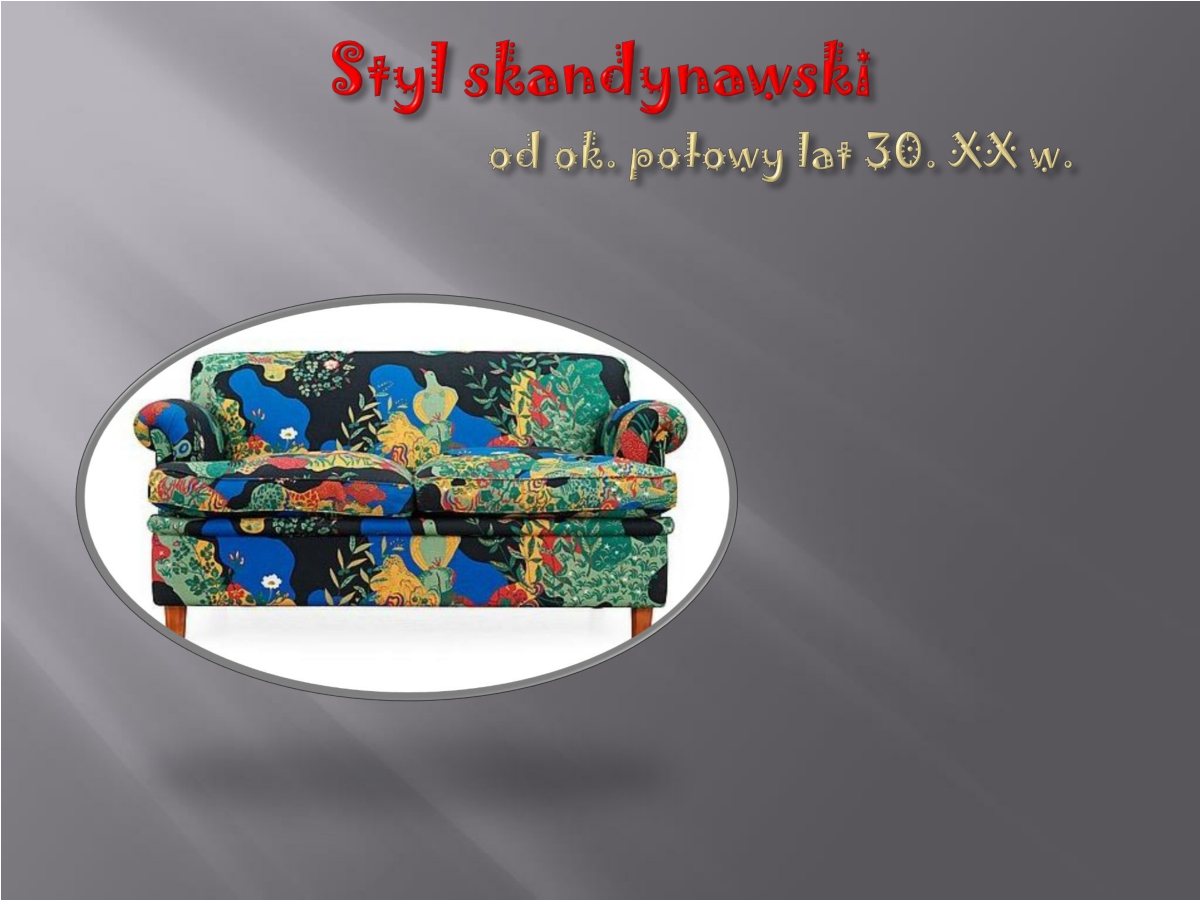 Josef Frank, Sofa
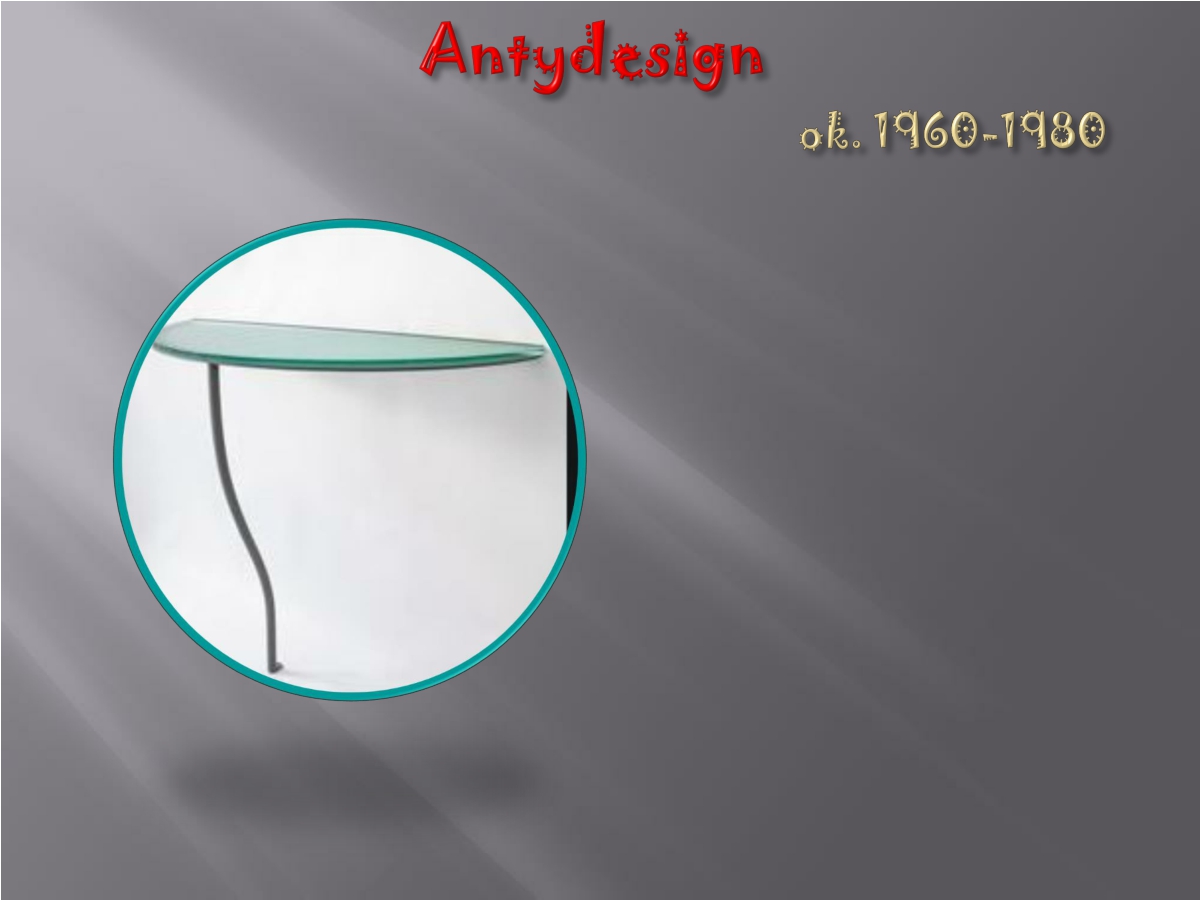 Ettore Sottsass, Stół konsola
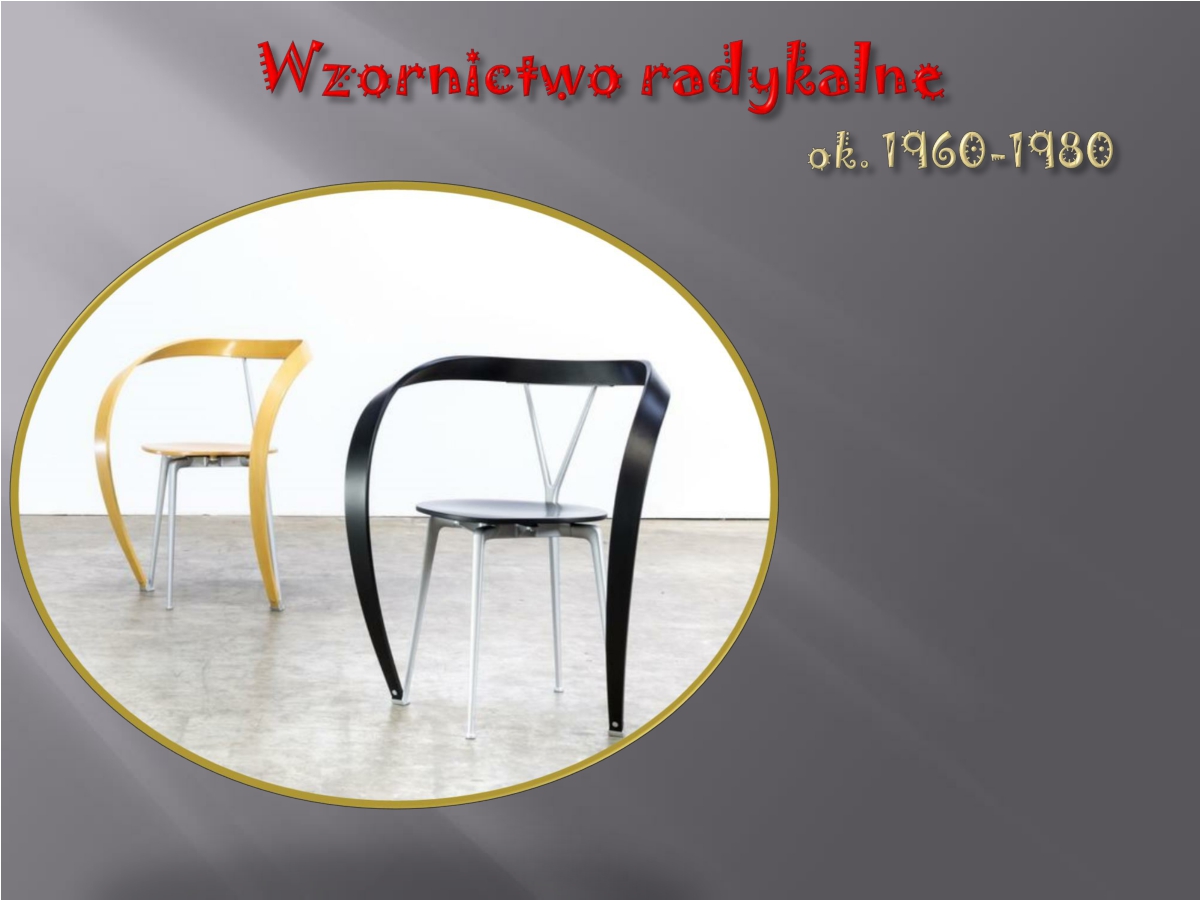 Andrea Branzi, Odwrócone krzesła
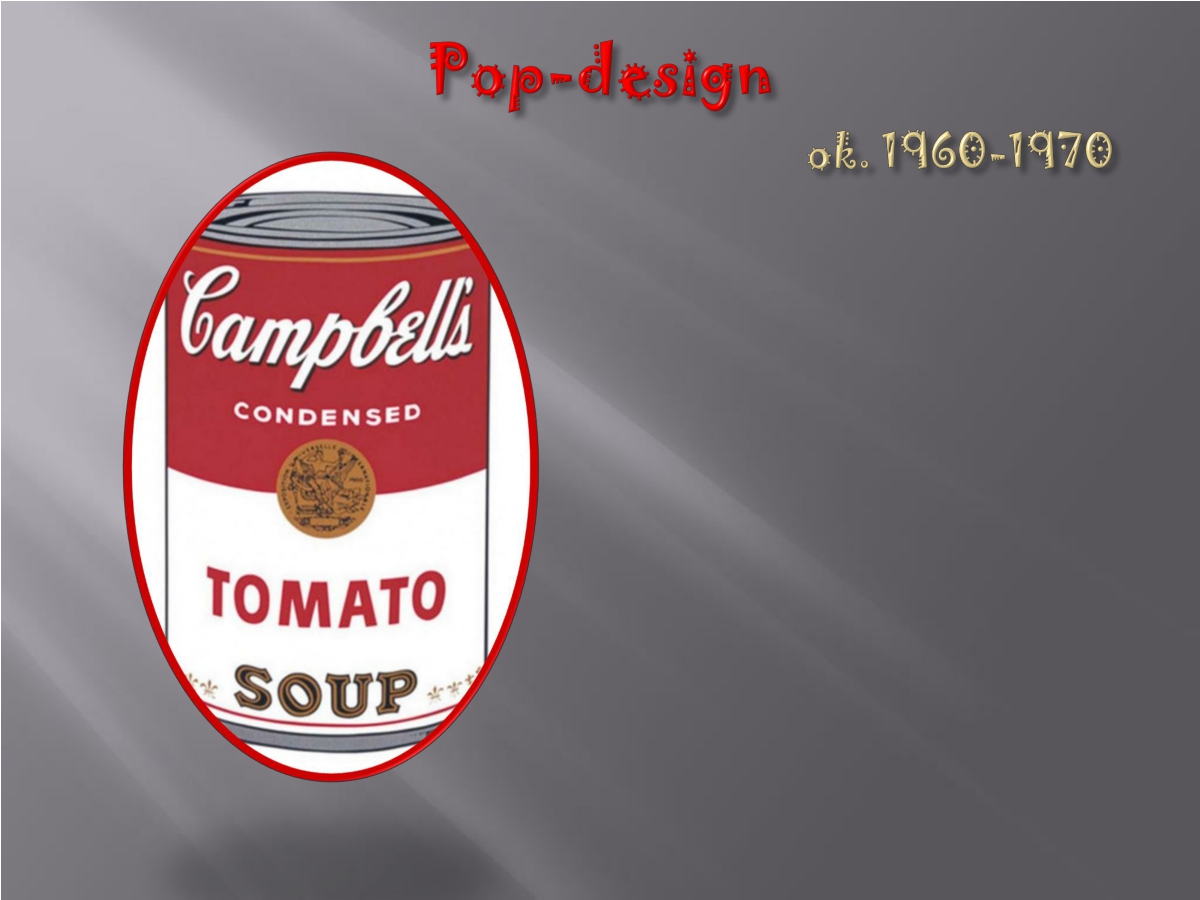 Andy Warhol , Puszka Campbell’s
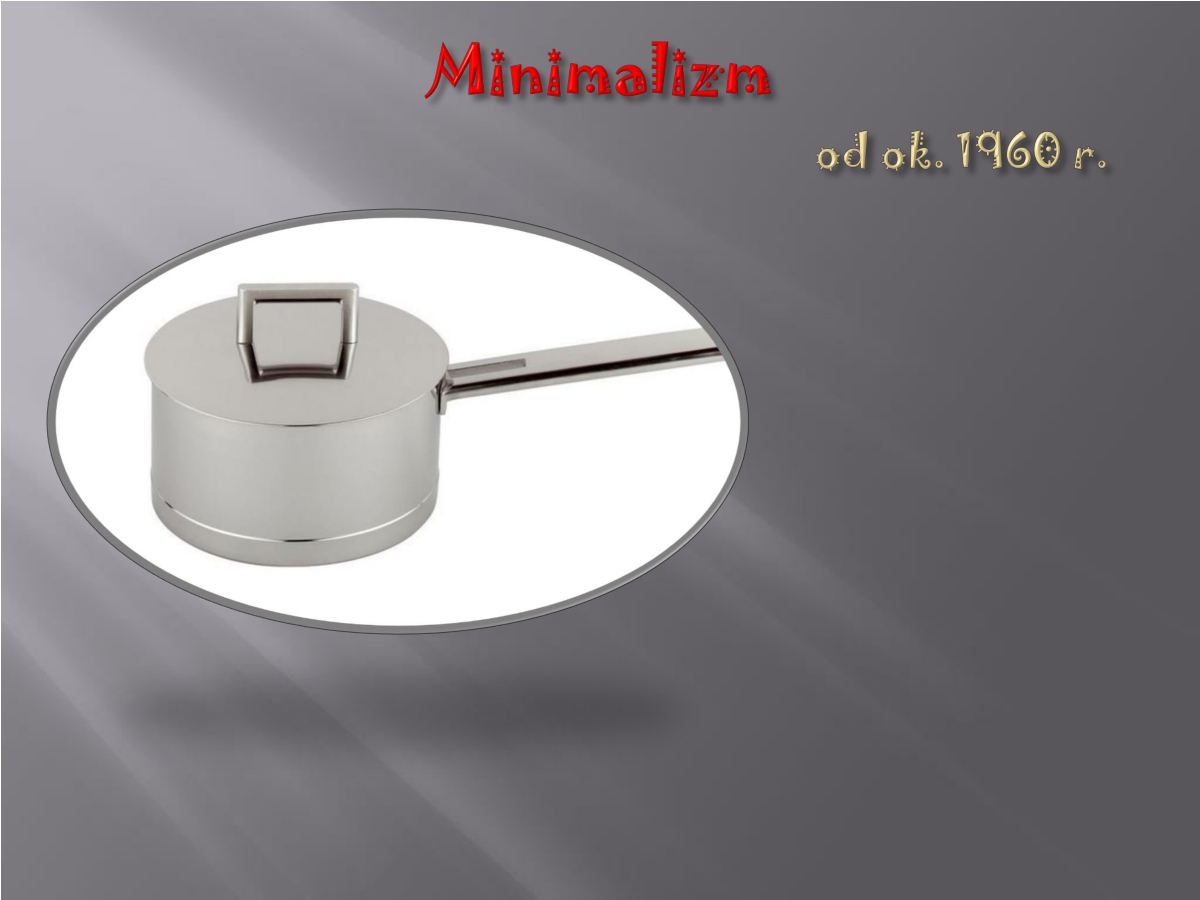 John Pawson, Rondelek Demeyere
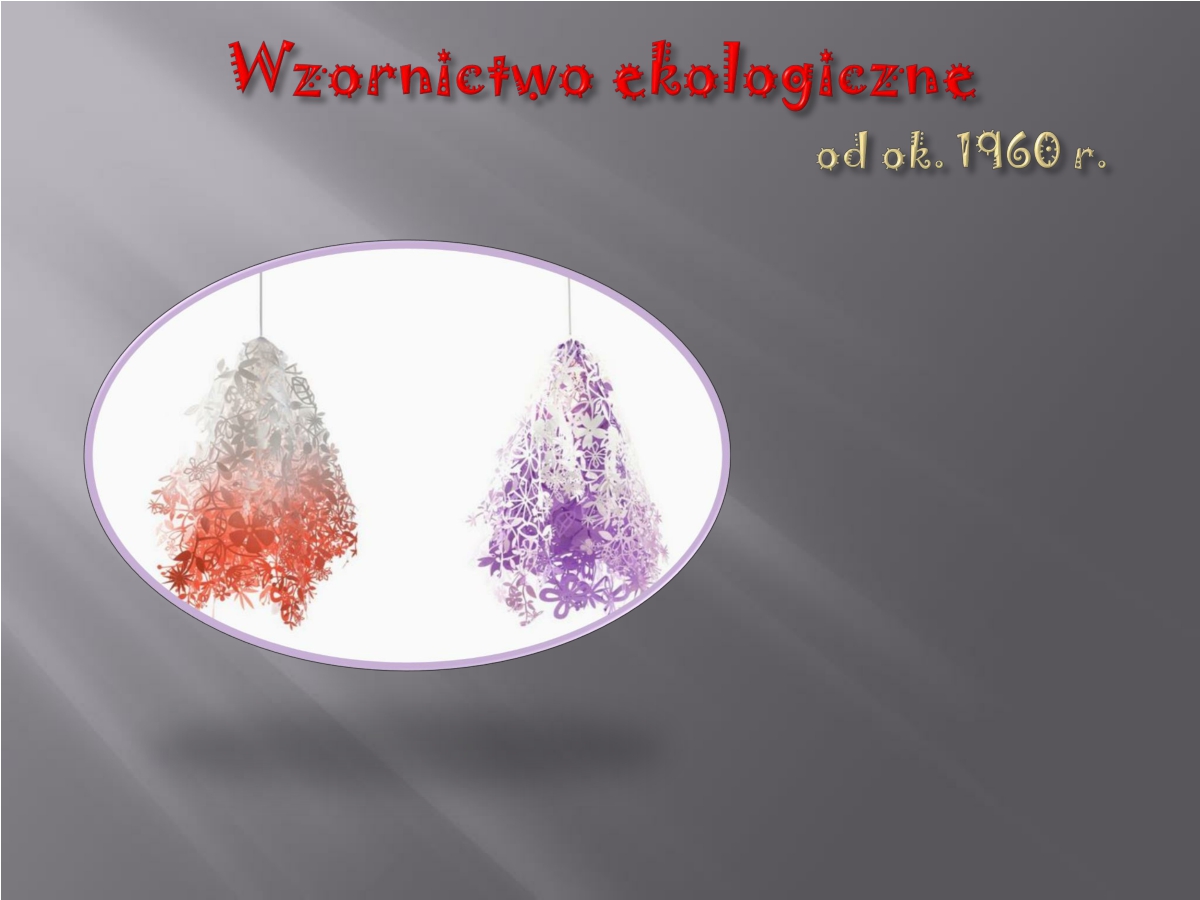 Tord Boontje, Lampy
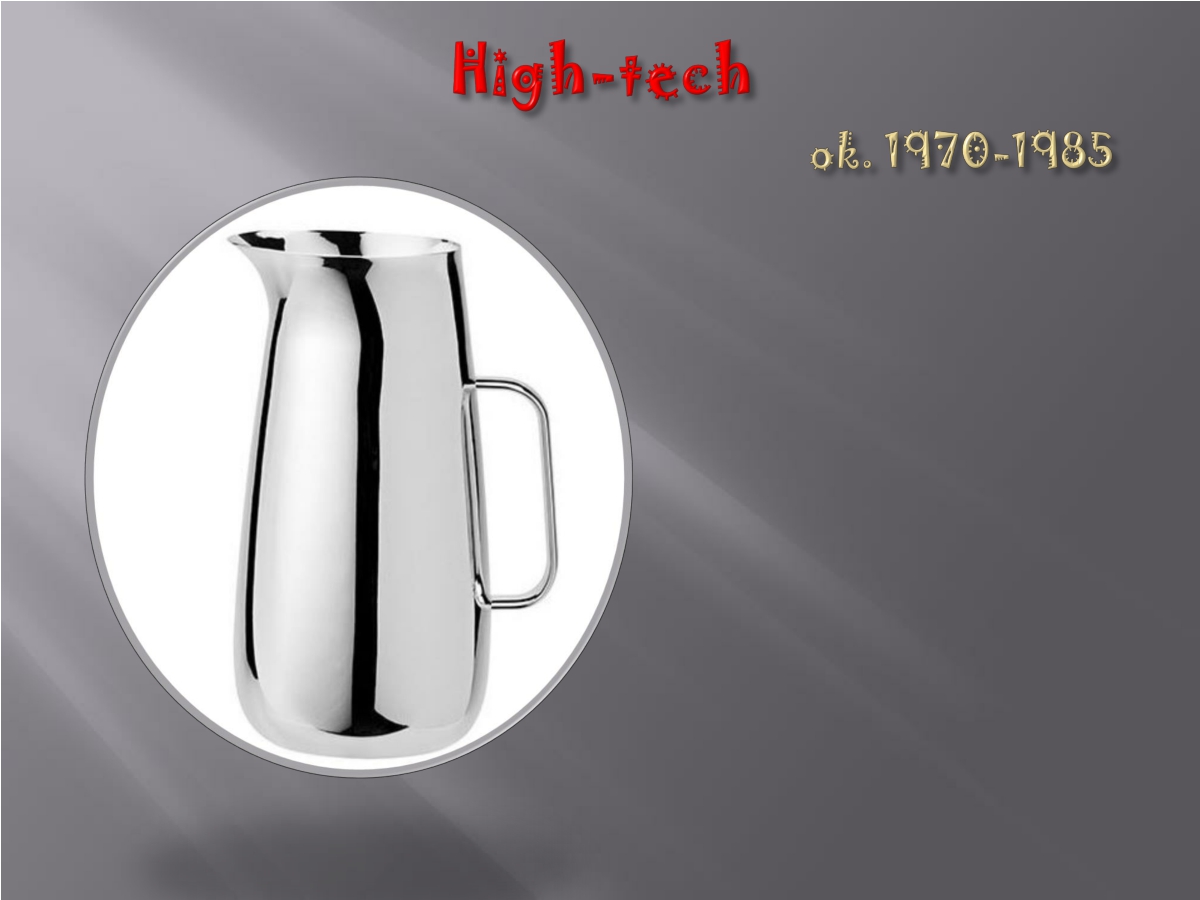 Norman Foster, Stalowy dzbanek do wody
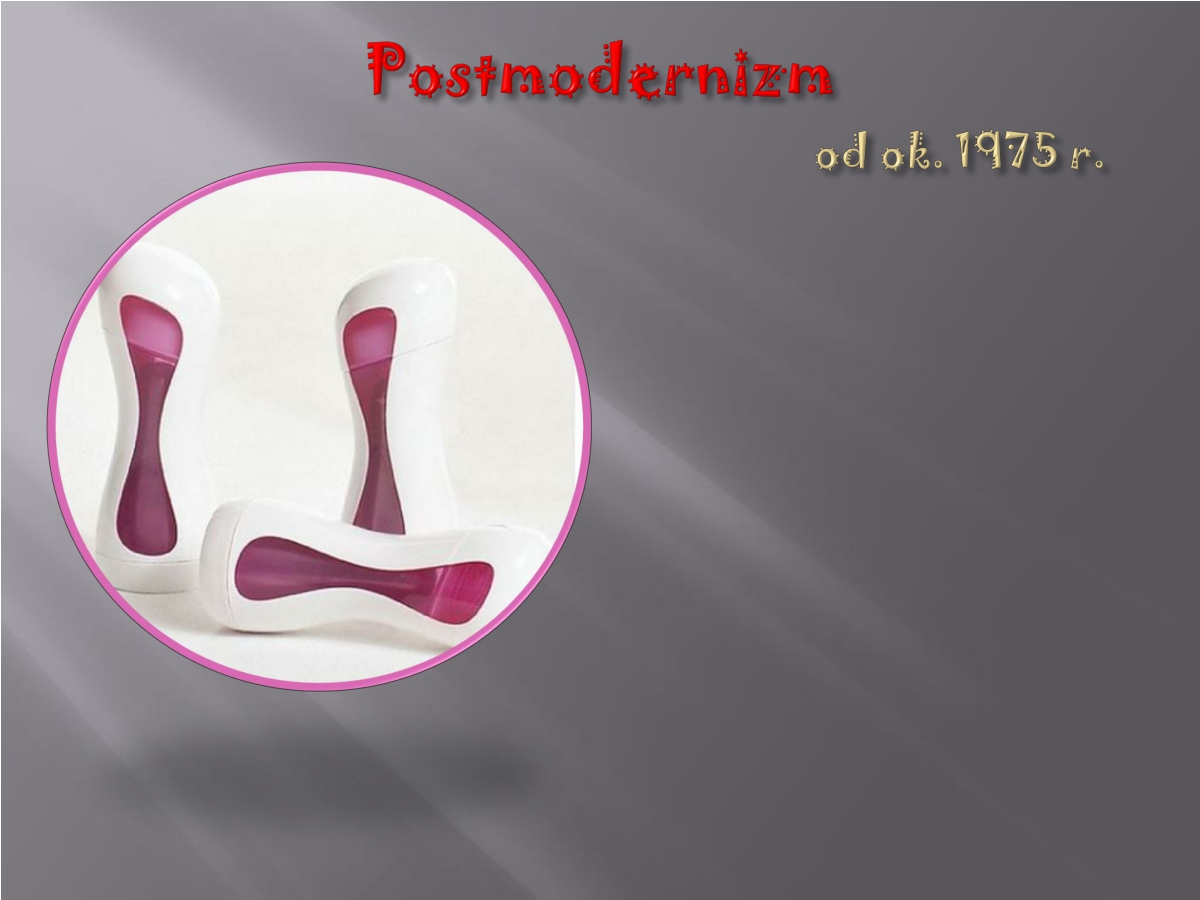 Karim Rashid , Ogrzewające opakowanie do mleka
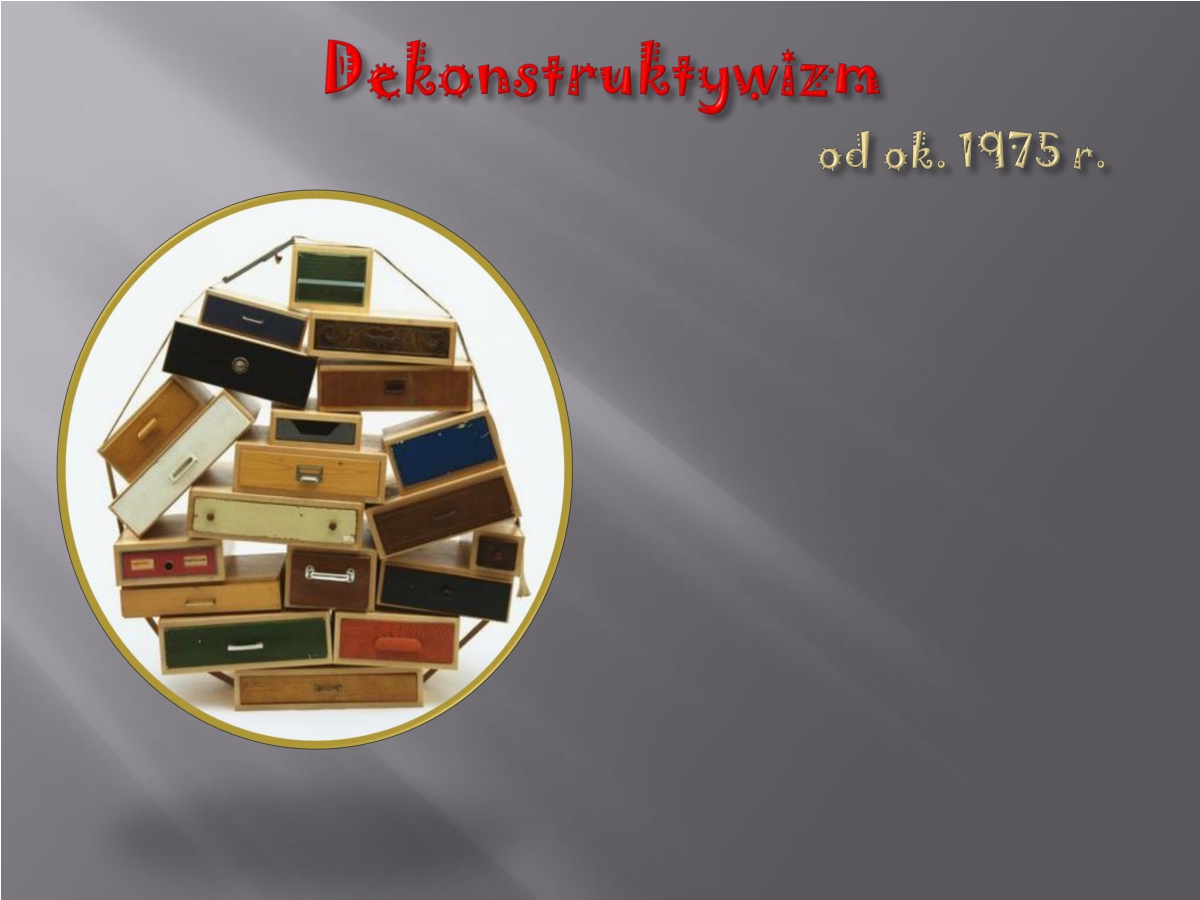 Tejo Remy, Szafka
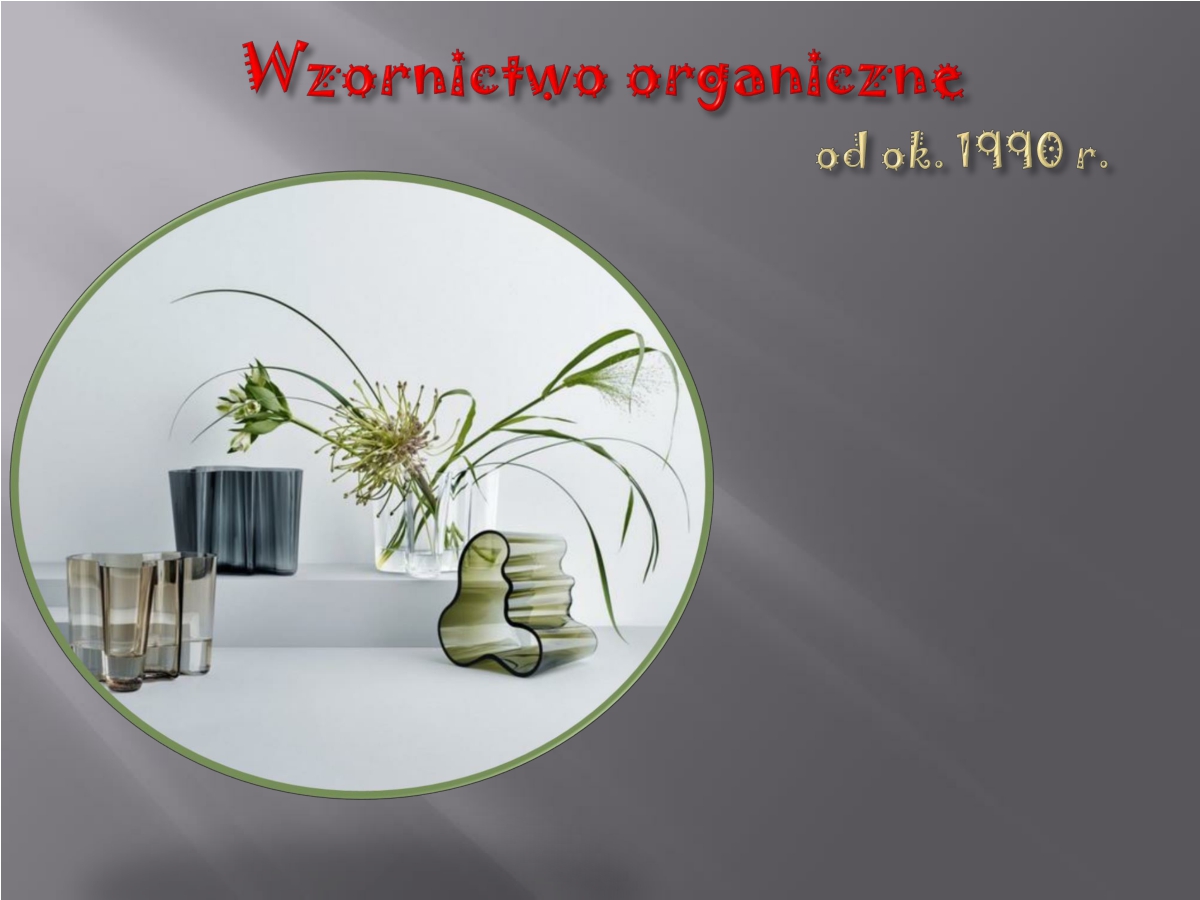 Alvae Aalto, Wazony
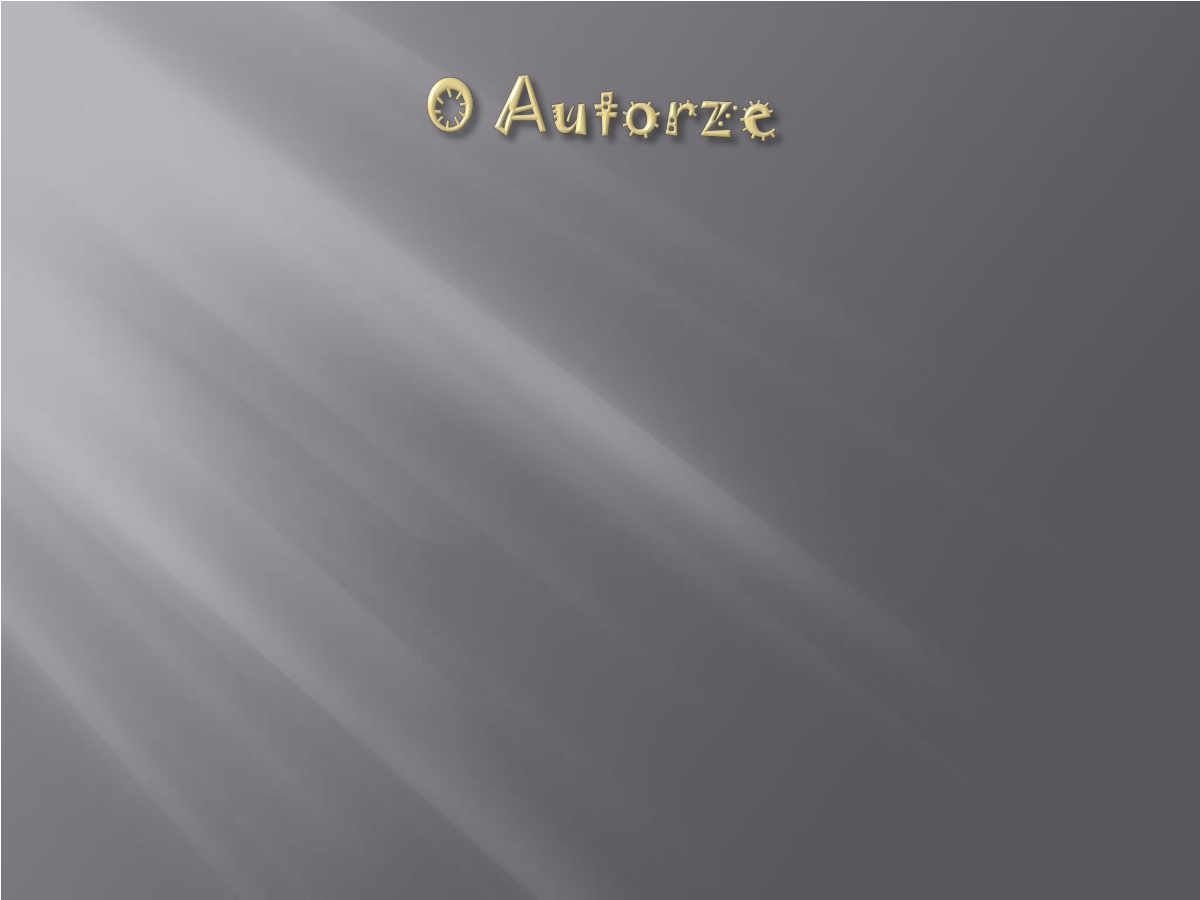 Jan Lewandowski –



uczeń klasy I Toruńskiego Technikum Informatycznego.

Woli koty niż psy, karkówkę niż czekoladę i siedzieć niż stać…
Dlatego   jeszcze   kiedyś   powstanie   galeria   sztuki,   w   której
bohaterami będą zwykłe krzesła i fotele.

W  wolnym czasie  Jan gra w gry  komputerowe  oraz przegląda strony z przedmiotami ładnymi i użytecznymi. Wówczas też siedzi.